PPP Protocol
Outline
Serial Communication
Point-to-Point Communication Links
HDLC Encapsulation
Point-to-Point Protocol (PPP)
PPP components
Establishing a PPP Session
PPP Authentication Protocols
PPP Configuration
Configuring PPP Authentication
Introduction to WANs
3
WAN Connection Options
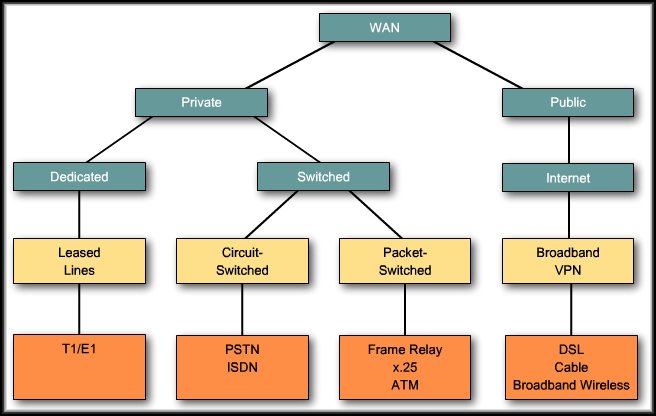 Serial and Parallel Ports
Communications across a serial connection is a method of data transmissions in which the bits are transmitted sequentially over a single channel.
In parallel communications, bits can be transmitted simultaneously over multiple wires.
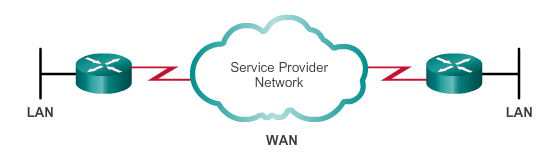 [Speaker Notes: 3.1.1.1 Serial and Parallel Ports]
Serial CommunicationsSerial Communication
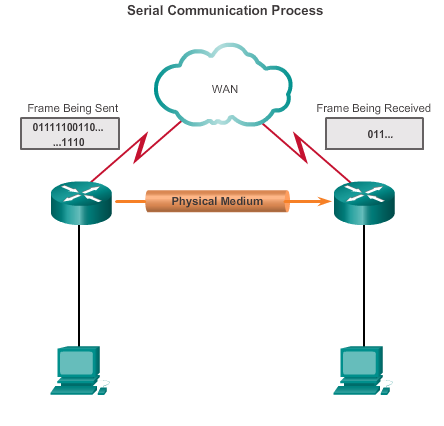 On the WAN link, data is encapsulated by the protocol used by the sending router.
Encapsulated frame is sent on a physical medium to the WAN.
Receiving router uses the same communications protocol to de-encapsulate the frame when it arrives.
Three serial communication standards for LAN-to-WAN connections: RS-232, V.35, HSSI
[Speaker Notes: 3.1.1.2  Serial Communication]
WAN Connection Types
WAN Data Link
 Protocolos
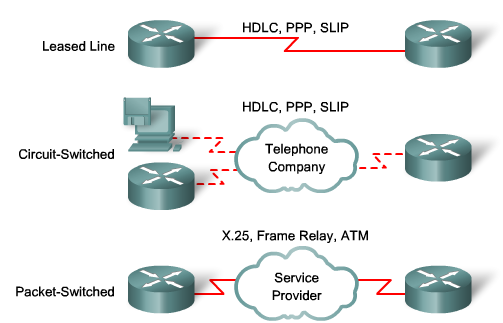 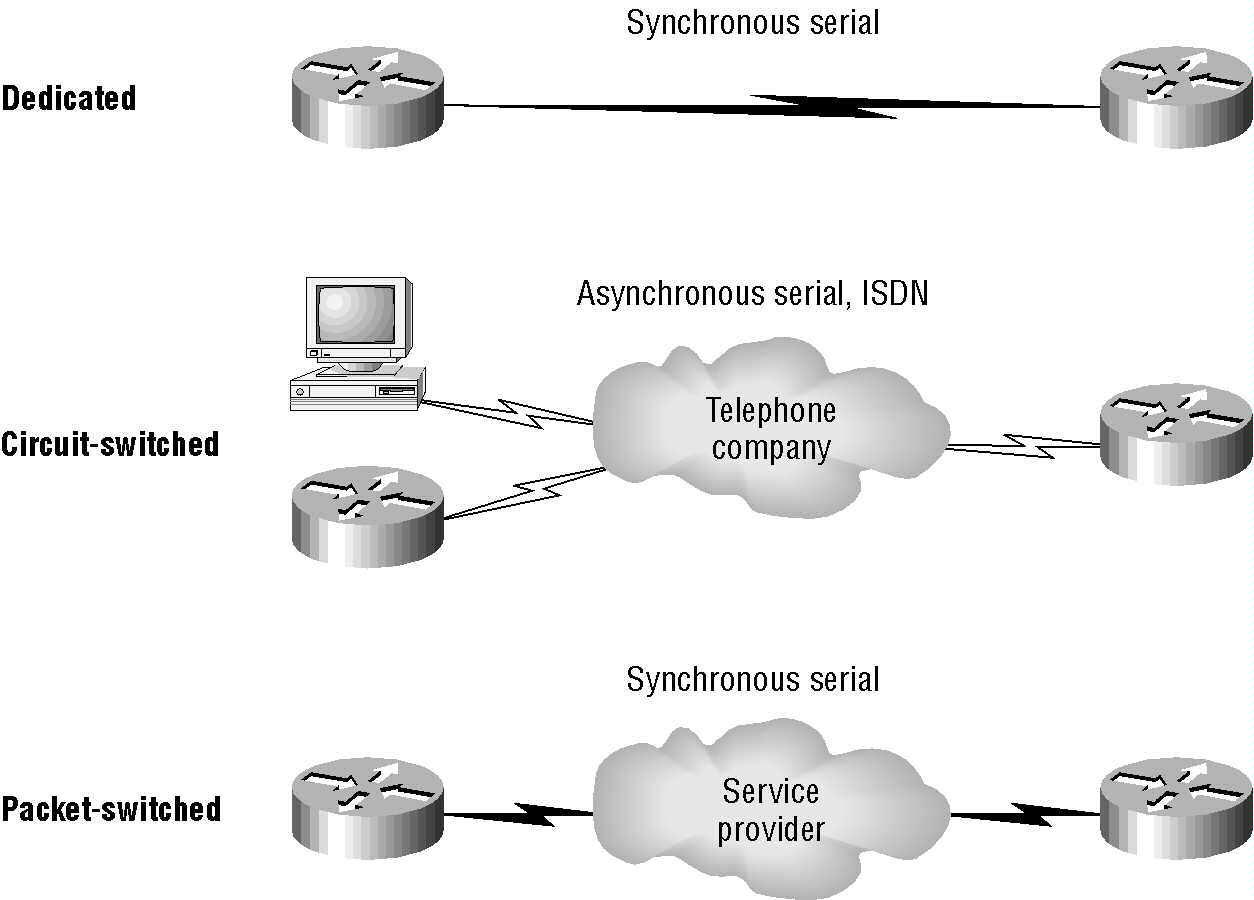 Serial CommunicationsPoint-to-Point Communication Links
Point-to-point links can connect two geographically distant sites.
Point-to-point connections are used to connect LANs to service provider WANs.
Also referred to as a serial connection or leased-line connection
Carrier dedicates specific resources for a line leased by the customer (leased-line).
Point-to-point links are usually more expensive than shared services.
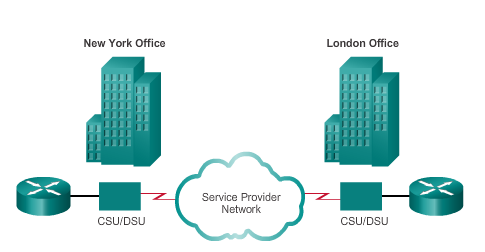 [Speaker Notes: 3.1.1.3 Point-to-Point Communication Links]
HDLC EncapsulationHDLC Encapsulation
A data link layer protocol developed by the International Organization for Standardization (ISO) . (standard HDLC)
Defines a Layer 2 framing structure 
Cisco has developed an extension to the HLDC protocol to solve the inability to provide multiprotocol support (Cisco HLDC also referred to as cHDLC).
[Speaker Notes: 3.1.2.2 HDLC Encapsulation]
HDLC Encapsulation
HDLC defines a Layer 2 framing structure
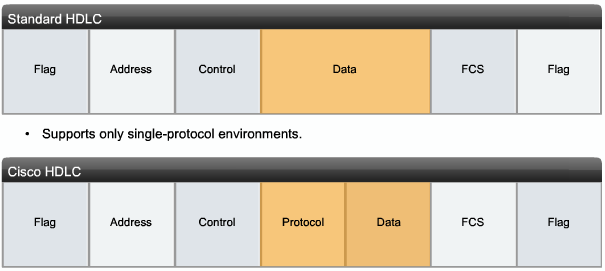 HDLC Encapsulation
Standard HDLC 
does not support multiple protocols on a single link, as it does not have a way to indicate which protocol is being carried.
 
Cisco HDLC 
The frame uses a ‘protocol' field that enables multiple network layer protocols to share the same serial link.
HDLC EncapsulationHDLC Encapsulation
Default encapsulation method used by Cisco devices on synchronous serial lines
Point-to-point protocol on leased lines between two Cisco devices
Connecting to a non-Cisco device, use synchronous PPP
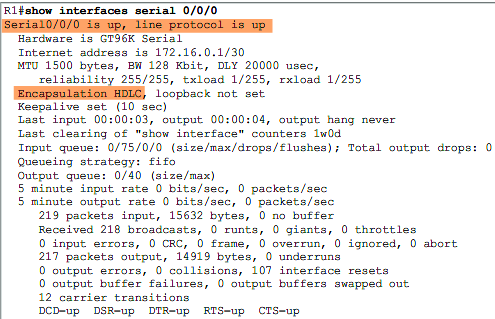 HDLC EncapsulationConfiguring HDLC Encapsulation
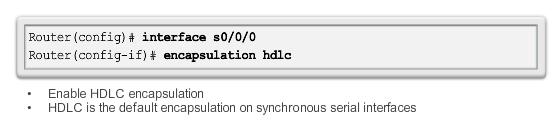 [Speaker Notes: 3.1.2.4 Configuring HDLC Encapsulation]
Point-to-Point Protocol (PPP)
Point-to-Point Protocol (PPP) is also data link protocol used on serial links just like HDLC. 
However PPP is has more advanced features when compared with HDLC which is quite primitive. For example:
Link quality management feature monitors the quality of the link. If too many errors are detected, PPP takes down the link
Supports PAP and CHAP authentication
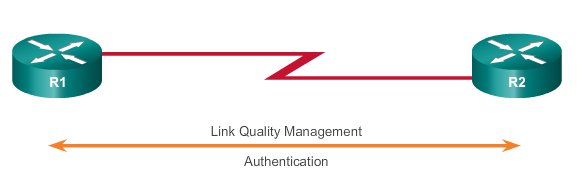 Benefits of PPPIntroducing PPP
PPP contains three main components:
HDLC protocol for encapsulating datagrams over point-to-point links
Extensible Link Control Protocol (LCP) to establish, configure, and test the data link connection
Family of Network Control Protocols (NCPs) to establish and configure different network layer protocols (IPv4, IPv6, AppleTalk, Novell IPX, and SNA Control Protocol)
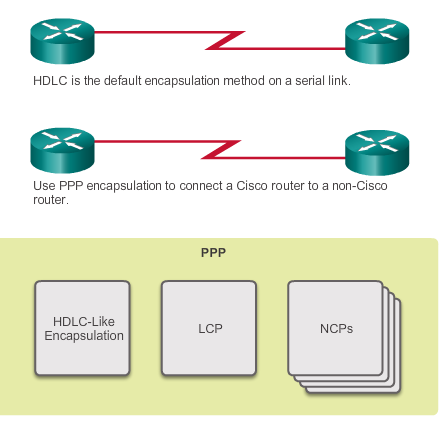 [Speaker Notes: 3.2.1.1 Introducing PPP]
LCP and NCPPPP Layered Architecture
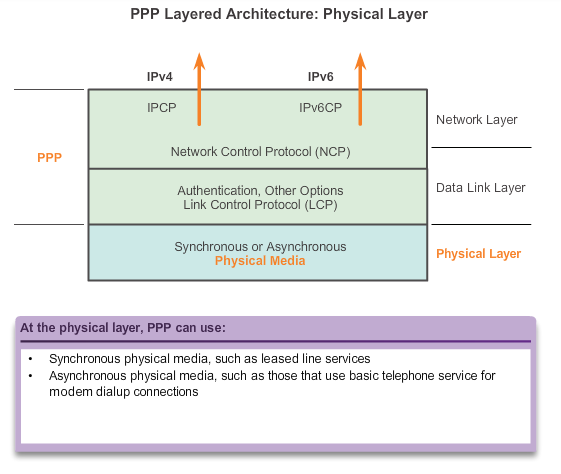 LCP sets up the PPP connection and its parameters and terminates it 
NCPs handle higher layer protocol configurations
[Speaker Notes: 3.2.2.1 PPP Layered Architecture]
LCP and NCPPPP Control Protocol (LCP)
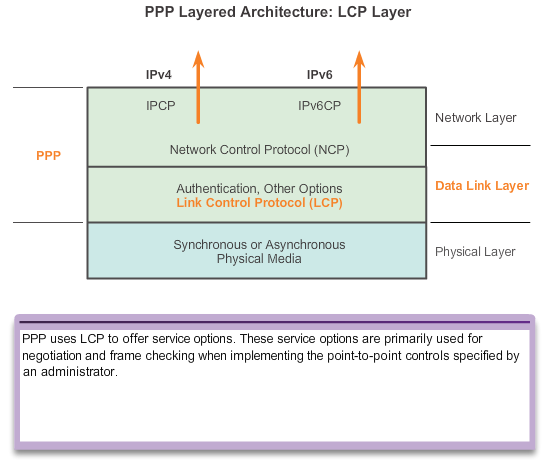 PPP uses the LCP to negotiate and setup control options on the WAN link.
Authentication, Compression, Error Detection, Multilink for load balancing, and link monitoring functions.
[Speaker Notes: 3.2.2.2  PPP – Link Control Protocol (LCP)]
LCP and NCPPPP Network Control Protocol (NCP)
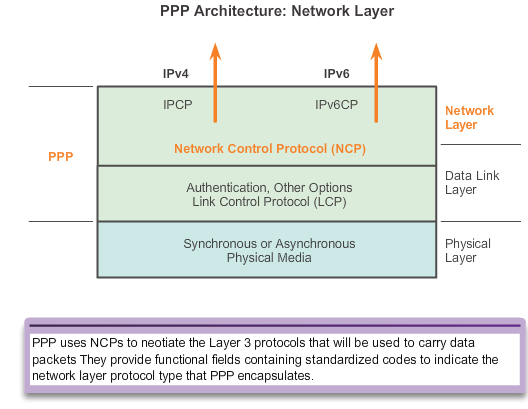 PPP permits multiple network layer protocols to operate on the same communications link.
For every network layer protocol used, PPP uses a separate NCP.
[Speaker Notes: 3.2.2.3 PPP – Network Control Protocol (NCP)]
PPP SessionsEstablishing a PPP Session
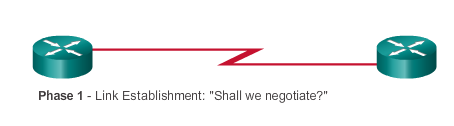 Phase 1 – LCP must first open the connection and negotiate configuration options;
[Speaker Notes: 3.2.3.1 Establishing a PPP Session]
PPP SessionsPPP Configuration Options
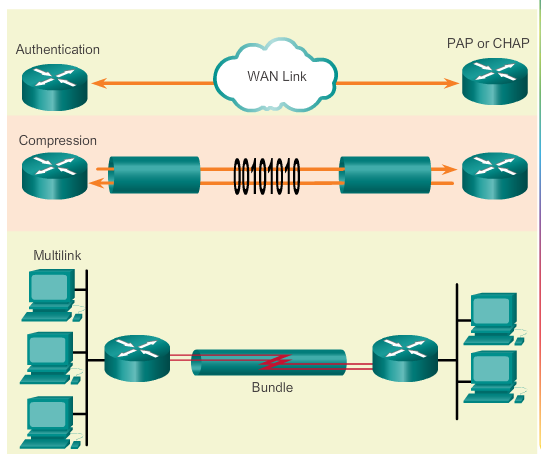 Optional functions include:
Authentication using either PAP or CHAP
Compression using either Stacker or Predictor
Multilink that combines two or more channels to increase the WAN bandwidth
[Speaker Notes: 3.2.3.4 PPP Configuration Options]
Configure PPPPPP Configuration Options
Authentication – Two authentication choices are Password Authentication Protocol (PAP) and Challenge Handshake Authentication Protocol (CHAP).
Compression – Increases the effective throughput on PPP connections by reducing the amount of data in the frame that must travel across the link. The protocol decompresses the frame at its destination. Two compression protocols available in Cisco routers are Stacker and Predictor.
Multilink – This alternative provides load balancing over the router interfaces that PPP uses. Multilink PPP provides a method for spreading traffic across multiple physical WAN links while providing packet fragmentation and reassembly, proper sequencing, multivendor interoperability, and load balancing on inbound and outbound traffic.
[Speaker Notes: 3.3.1.1 PPP Configuration Options]
PPP SessionsEstablishing a PPP Session (cont.)
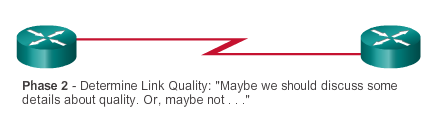 Phase 2 –Authentication Phase

 After the link has been established and the authentication protocol decided on, the peer may be authenticated. 

Authentication, if used, takes place before the network layer protocol phase is entered. 

PPP uses PAP and CHAP as authentication protocols

As part of this phase, LCP also allows for an optional link-quality determination test. 
The link is tested to determine whether the link quality is good enough to bring up network layer protocols.
[Speaker Notes: 3.2.3.1 Establishing a PPP Session]
PPP SessionsEstablishing a PPP Session (cont.)
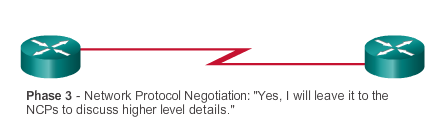 Phase 3 – Network Layer Protocol Phase.

 In this phase the PPP devices send NCP packets to choose and configure one or more network layer protocols, such as IP. 

Once each of the chosen network layer protocols has been configured, packets from each network layer protocol can be sent over the link.
[Speaker Notes: 3.2.3.1 Establishing a PPP Session]
Configure PPPPPP Basic Configuration Command
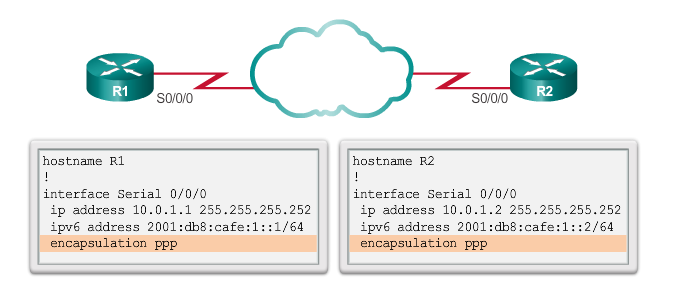 [Speaker Notes: 3.3.1.2 PPP Basic Configuration Command]
Configure PPPVerifying PPP Configuration
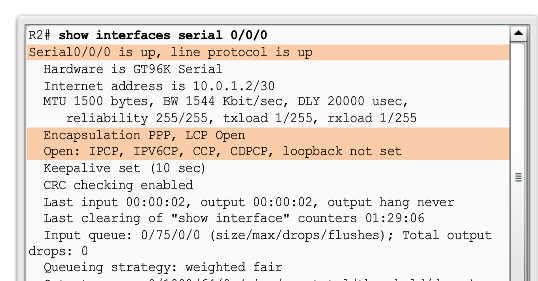 [Speaker Notes: 3.3.1.6 Verifying PPP Configuration]
PPP AuthenticationPPP Authentication Protocols
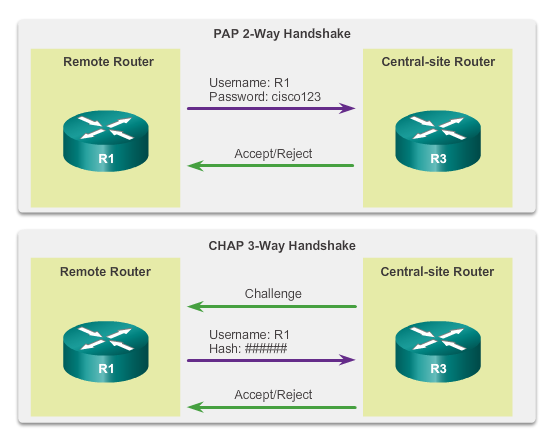 [Speaker Notes: 3.3.2.1 PPP Authentication Protocols]
PPP AuthenticationPassword Authentication Protocol (PAP)
Initiating PAP
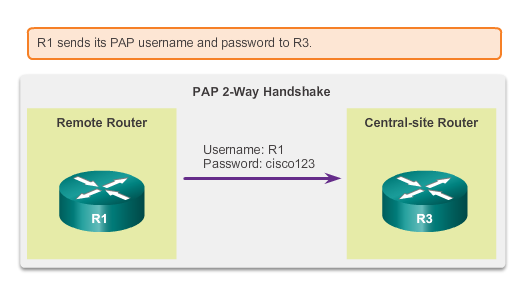 Completing PAP
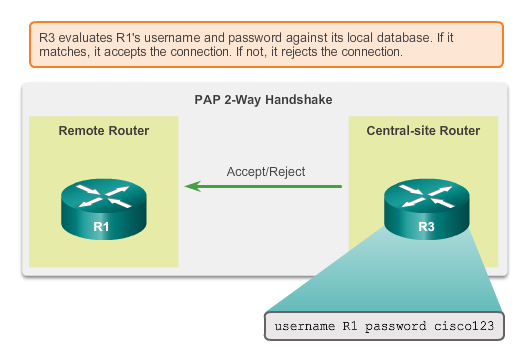 [Speaker Notes: 3.3.2.2 Password Authentication Protocol (PAP)]
Password Authentication Protocol (PAP)
PAP provides a simple method for a remote node to establish its identity, using a two-way handshake.  
The authentication process is one way authentication method and one or both devices can authenticate each other separately. 
PAP is not a strong authentication protocol. 
Passwords are sent across the link in clear text and there is no protection from playback or repeated trial-and-error attacks.
[Speaker Notes: After the PPP link establishment phase is complete, a username/password pair is repeatedly sent by the remote node across the link until authentication is acknowledged or the connection is terminated.]
PPP AuthenticationChallenge Handshake Authentication Protocol
Initiating CHAP
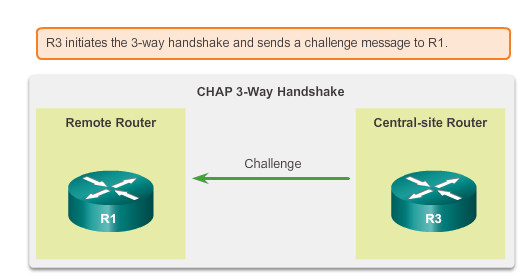 Responding CHAP
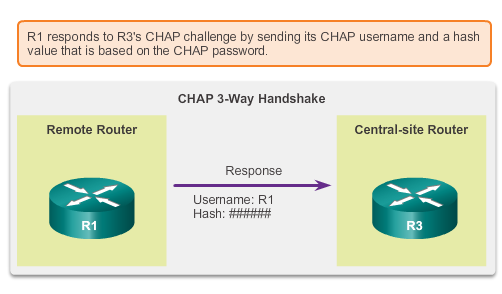 [Speaker Notes: 3.3.2.3 Challenge Handshake Authentication Protocol (CHAP)]
PPP AuthenticationCHAP (cont.)
Completing CHAP
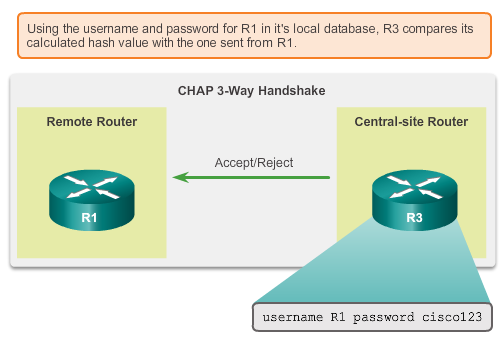 [Speaker Notes: 3.3.2.3 Challenge Handshake Authentication Protocol (CHAP)]
CHAP
CHAP  uses a three-way handshake to verify the identity of the remote node. 
After the PPP link establishment phase is complete, the local router sends a "challenge" message to the remote node. 
The remote node responds with a value calculated using a one-way hash function, which is typically Message Digest 5 (MD5). 
This response is based on the password and challenge message. 
The local router checks the response against its own calculation of the expected hash value. 
If the values match, the authentication is acknowledged, otherwise the connection is immediately terminated.
CHAP
CHAP provides protection against playback attack through the use of a variable challenge value that is unique and unpredictable. 
Since the challenge is unique and random, the resulting hash value will also be unique and random.
PPP AuthenticationConfiguring PPP Authentication (cont.)
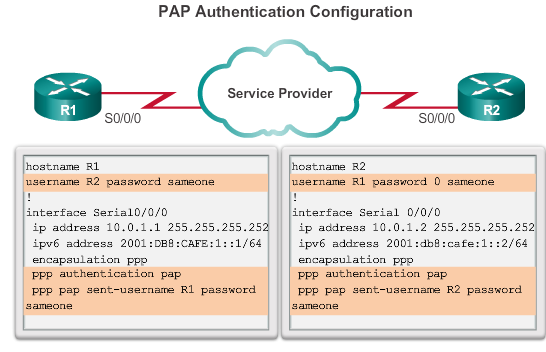 [Speaker Notes: 3.3.2.6 Configuring PPP with Authentication]
PPP AuthenticationConfiguring PPP Authentication (cont.)
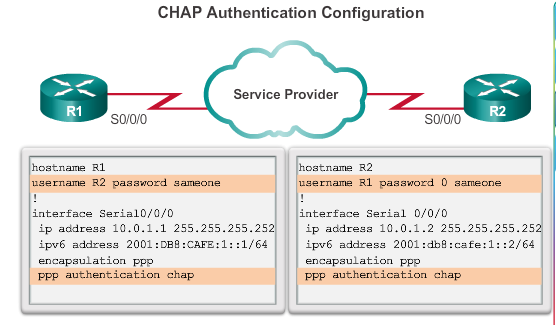 [Speaker Notes: 3.3.2.6 Configuring PPP with Authentication]